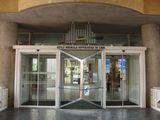 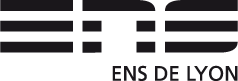 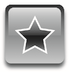 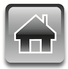 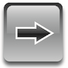 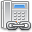 Présentation de La  BDD 2015
http://www.ens-lyon.fr/DSM/DP/
Matériel pour l’oral
La collection
Accès à l’intégralité de la collection
ici
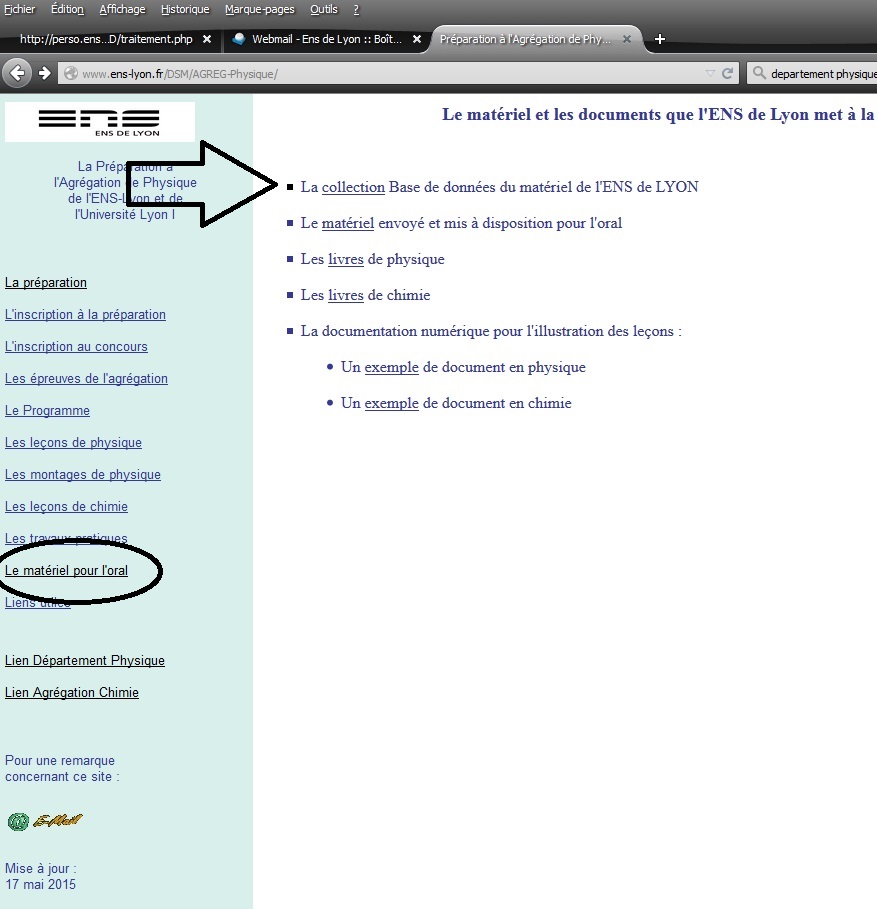 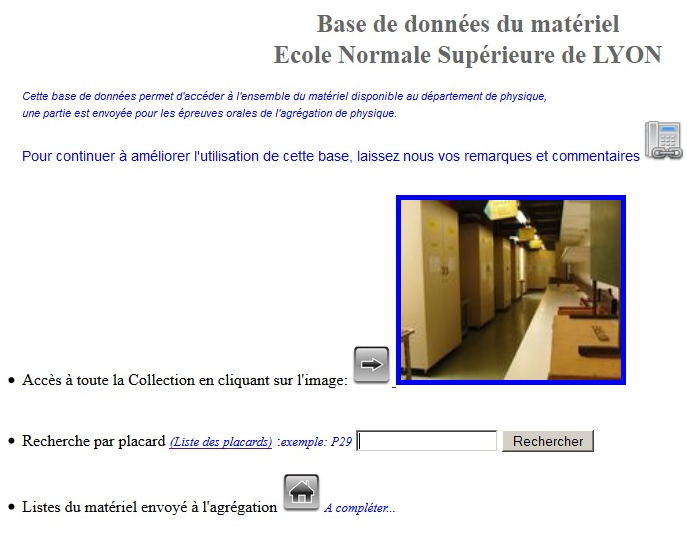 Raccourcis pour accéder directement au site Google : Benoit CAPITAINE .
Recherche thématique avec le CTRL F exemple : « teslamètre »
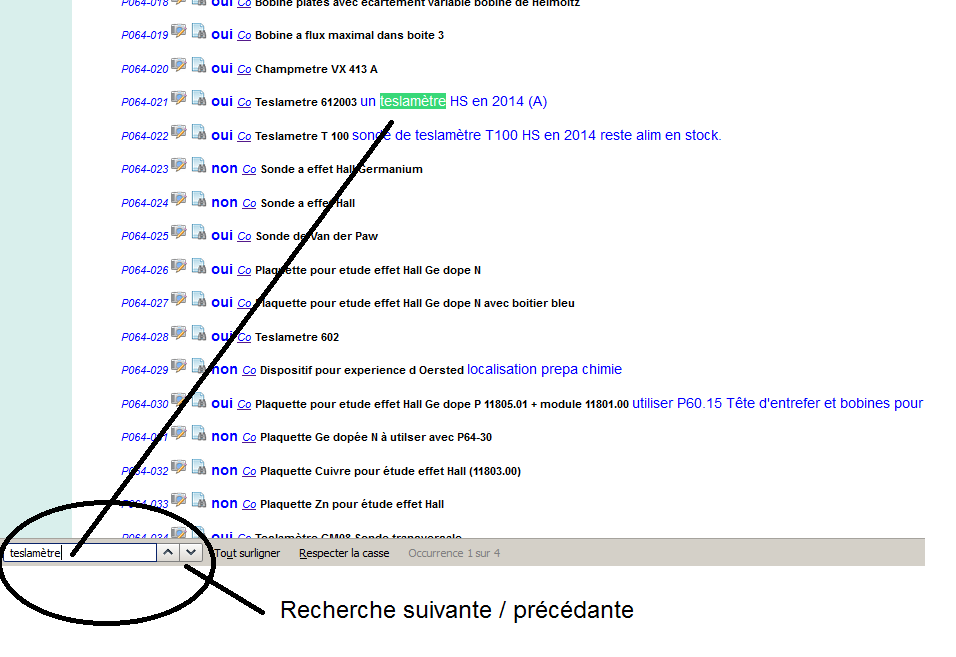 - Identifiant
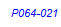 {
Les liens
- Photo
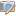 - Notice
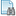 -Une description
- Un commentaire
Plus de 2300 lignes correspondant à un type de matériels.
contenant  de 1 à 30 appareils …
Les liens: la notice.pdf, la photo.jpg et l’identifiant : P064-022
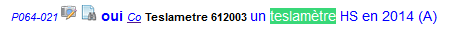 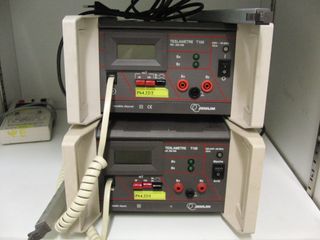 Commentaire sur l’appareil
Recherche par placard « identifiant »
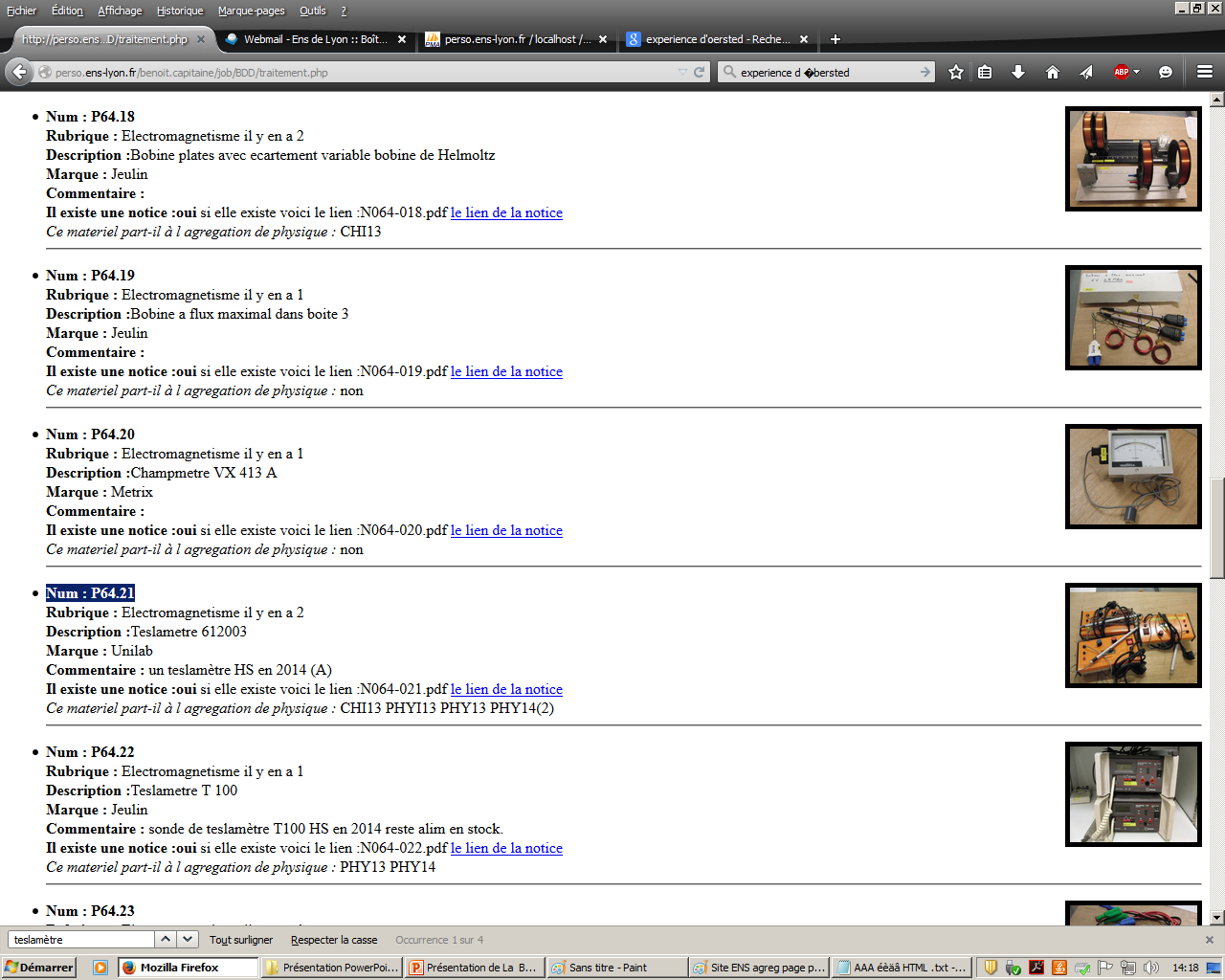 -Photo
-Description
-Marque
-Notice
-Commentaire
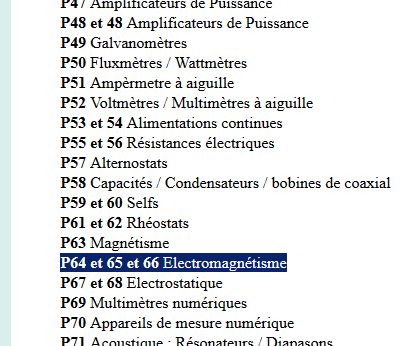 Listes pour l’agrégation de physique
- Agrég Physique

- Agrég de Chimie

- Agrég Interne


1/La session 2016
2/Les rajouts dans l’année
3/Archive de liste
Utilisation des listes
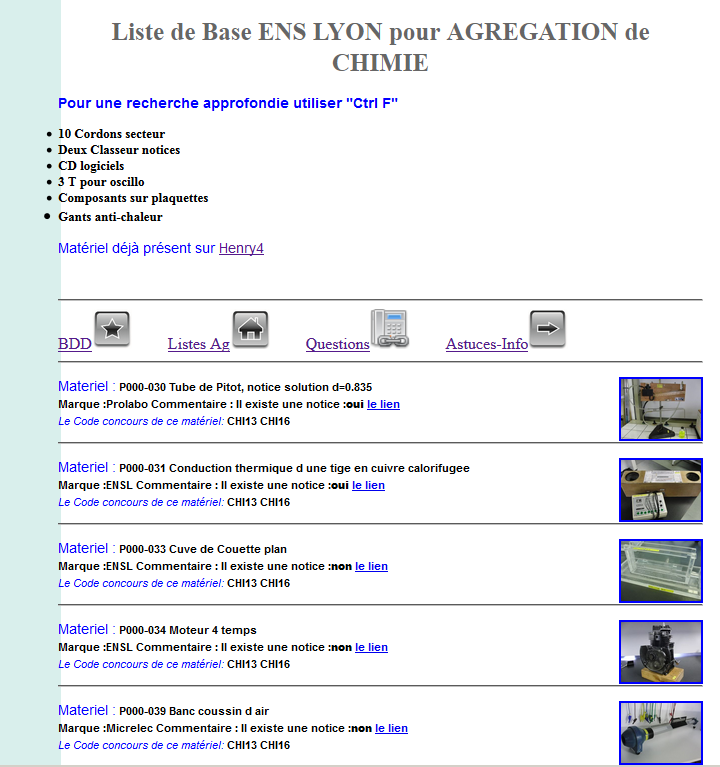 Principe:

Une liste de base pour aider les étudiants

Une liste de rajout pendant l’année

Un responsable de liste étudiant/technicien
(pour l’ajout/suppression) 

Une date limite de modification et une visite de la collection pour détecter le moindre oublie.
Autres informations
Le matériel personnel  du futur agrégé :
-une règle, un rapporteur, une équerre 
-une paire de ciseaux
-du scotch
-de la colle
Hygiène et sécu
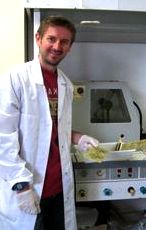 « Moi »
Signaler blessures,
Glissade dans le couloir 
220V sur un appareil défectueux
Fuite de gaz   

Évitez de reproduire les accidents améliorer les conditions de vie ….
Merci